Trender og tall
Maritim Utdanning på støttenivå 
Torunn Lied Giske v/ Maropp nordvest
Norsk maritim utdanning
Trender i tiden
Stor satsning på rekruttering inn til bransjen
Stor etterspørsel etter matroser, lærlinger og kadetter
Relativt stor mangel på offiserer
Bransjen har stilt opp og vært synlig i 2024
Lokale og nasjonale utdanningsmesser, SoMe kaler, bransjedager
Maropp kontor benytter skoleskipene fra Oslo til Trondheim og mange andre aktiviteter.
Det bygges og investeres i nye store fartøy innen brønnbåt, vind og subsea.
Sjøforsvaret ruster opp flåten
Flere fylkeskommuner har åpnet for flere elever på vg 2 maritimefag, vg 3 mar elektriker
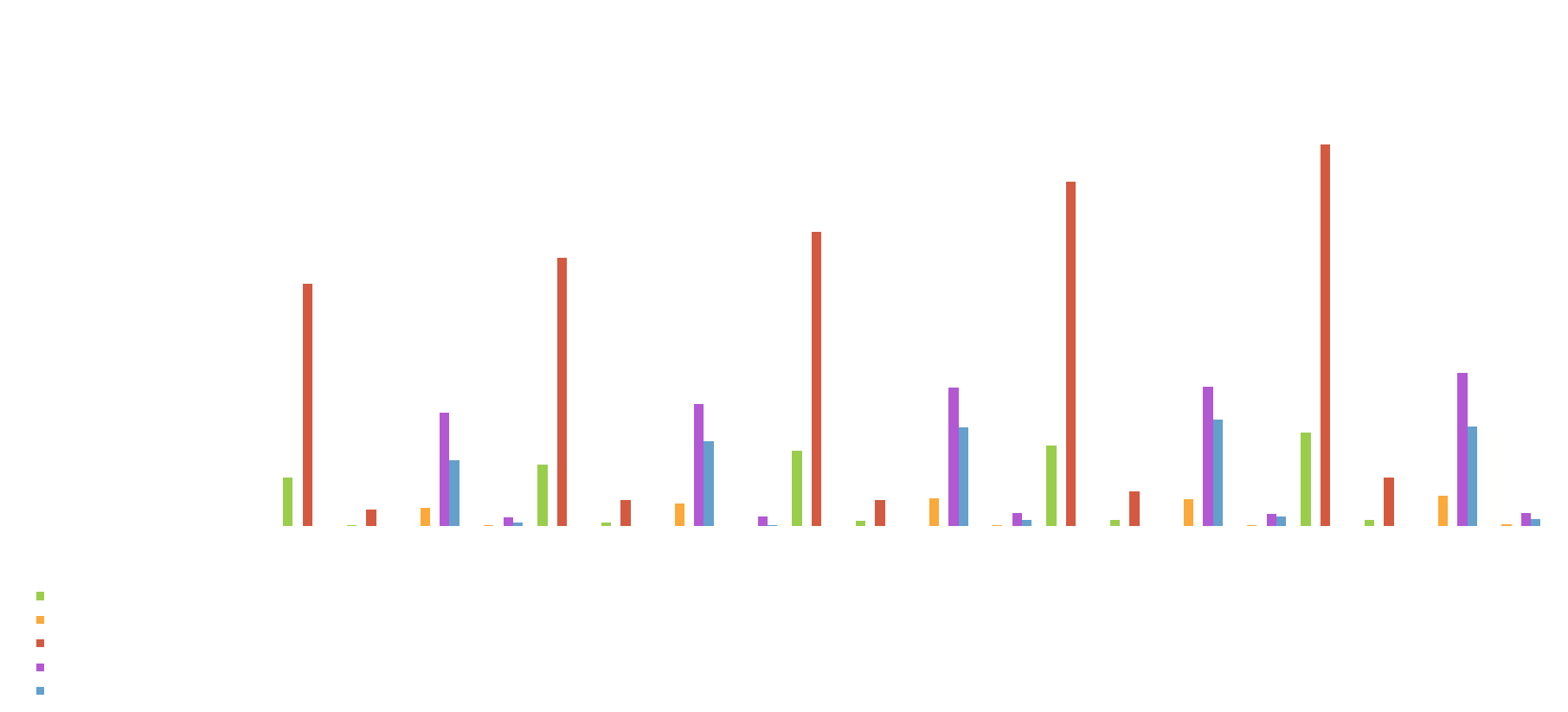 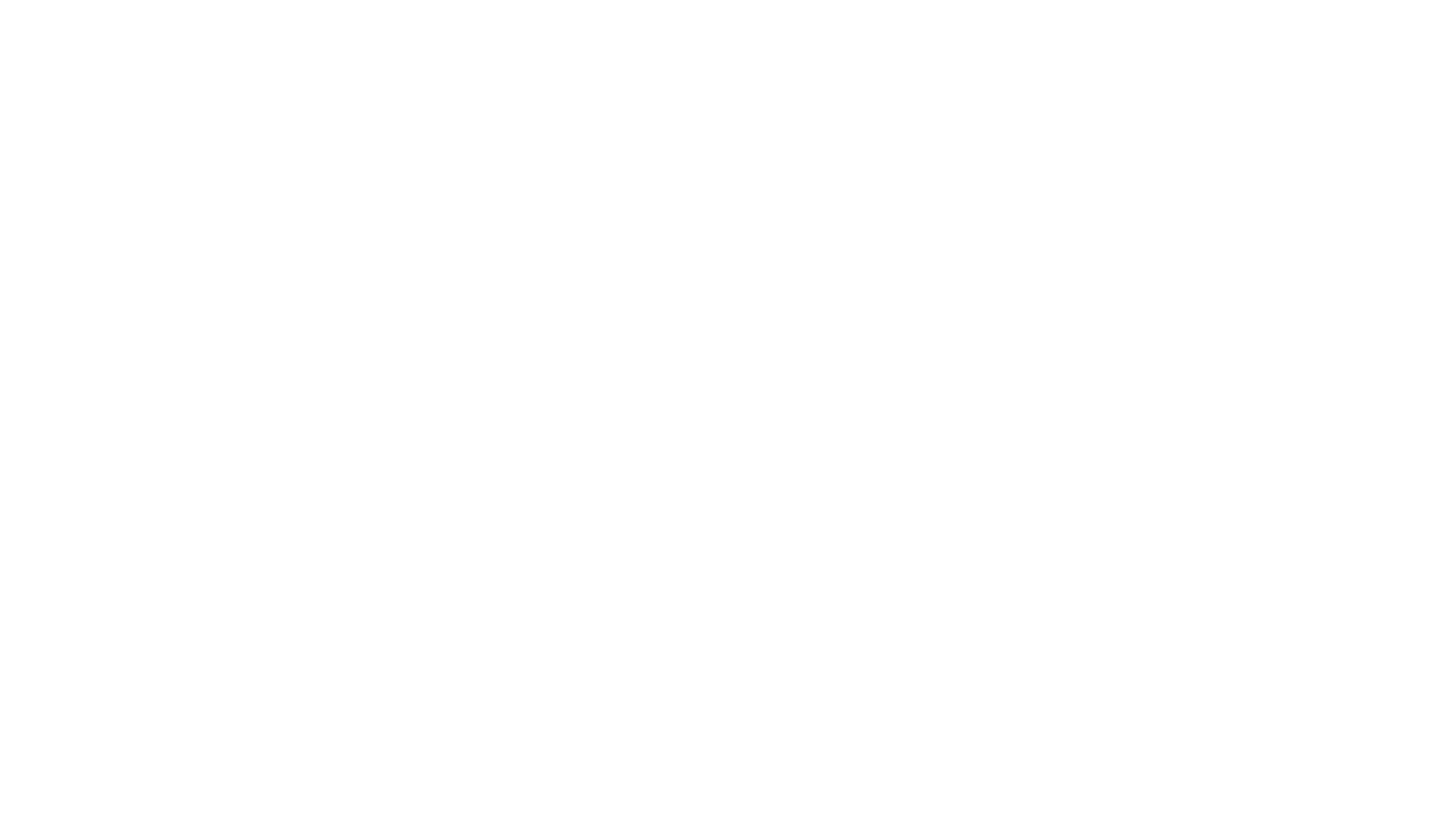 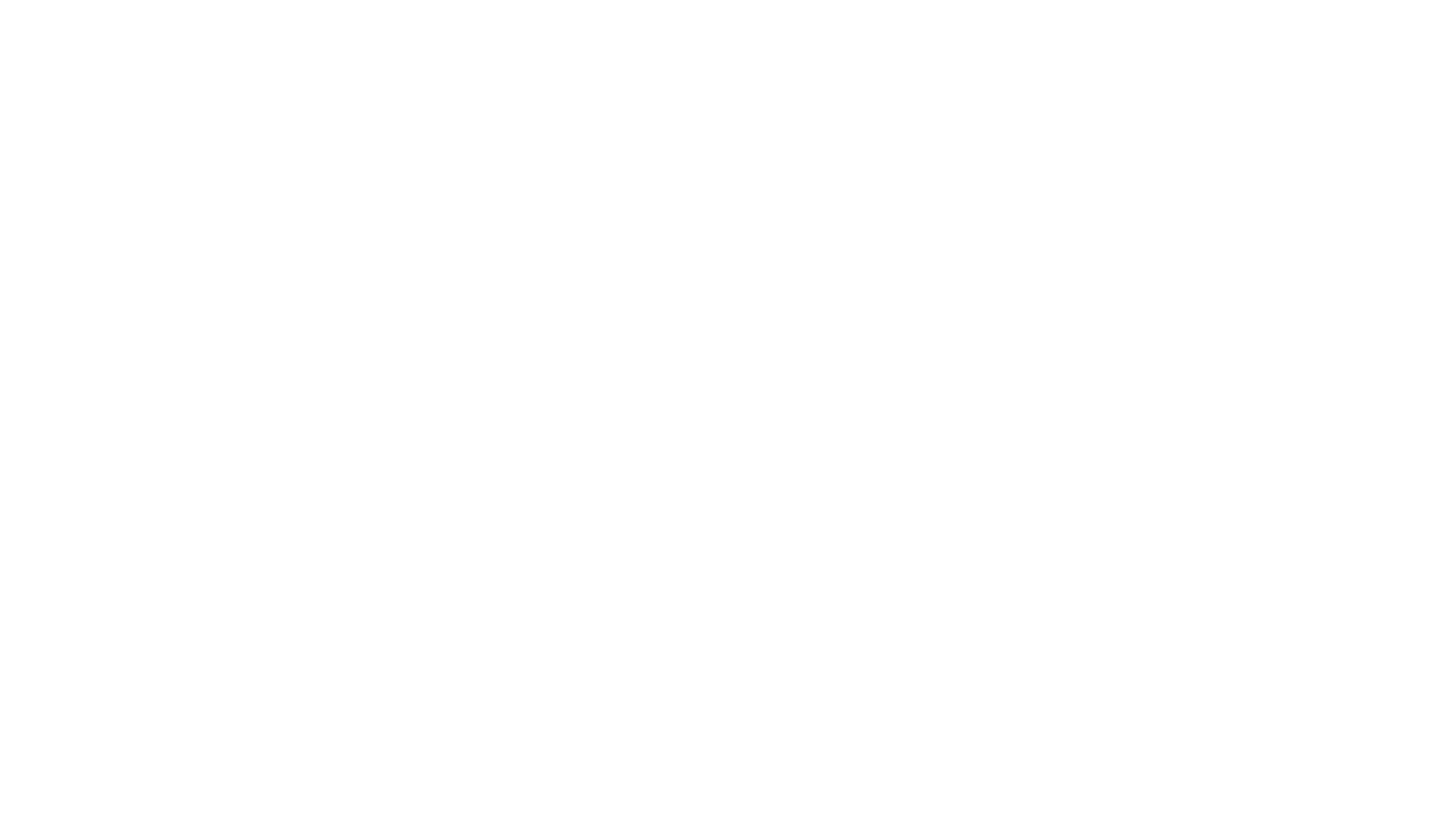 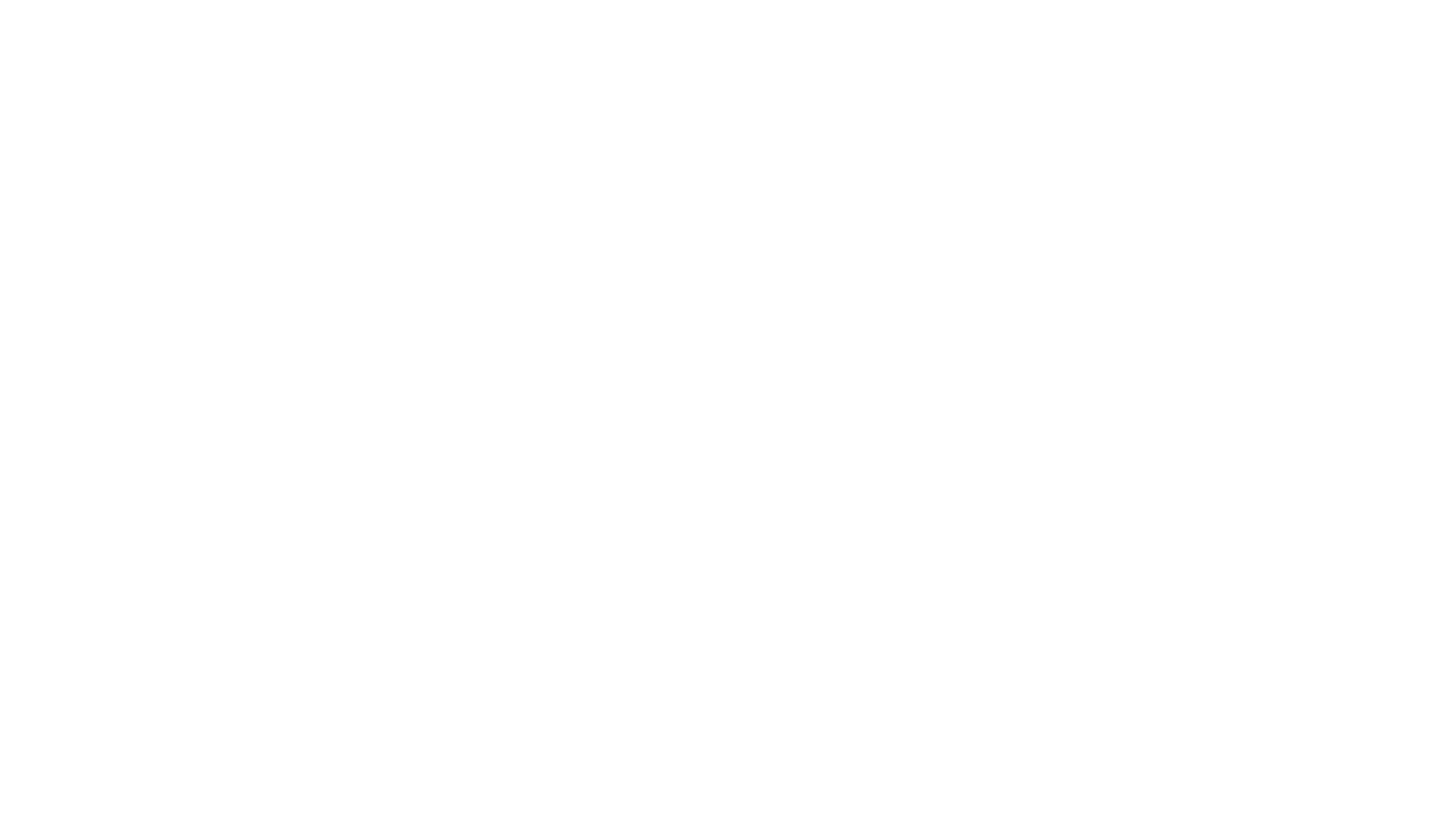 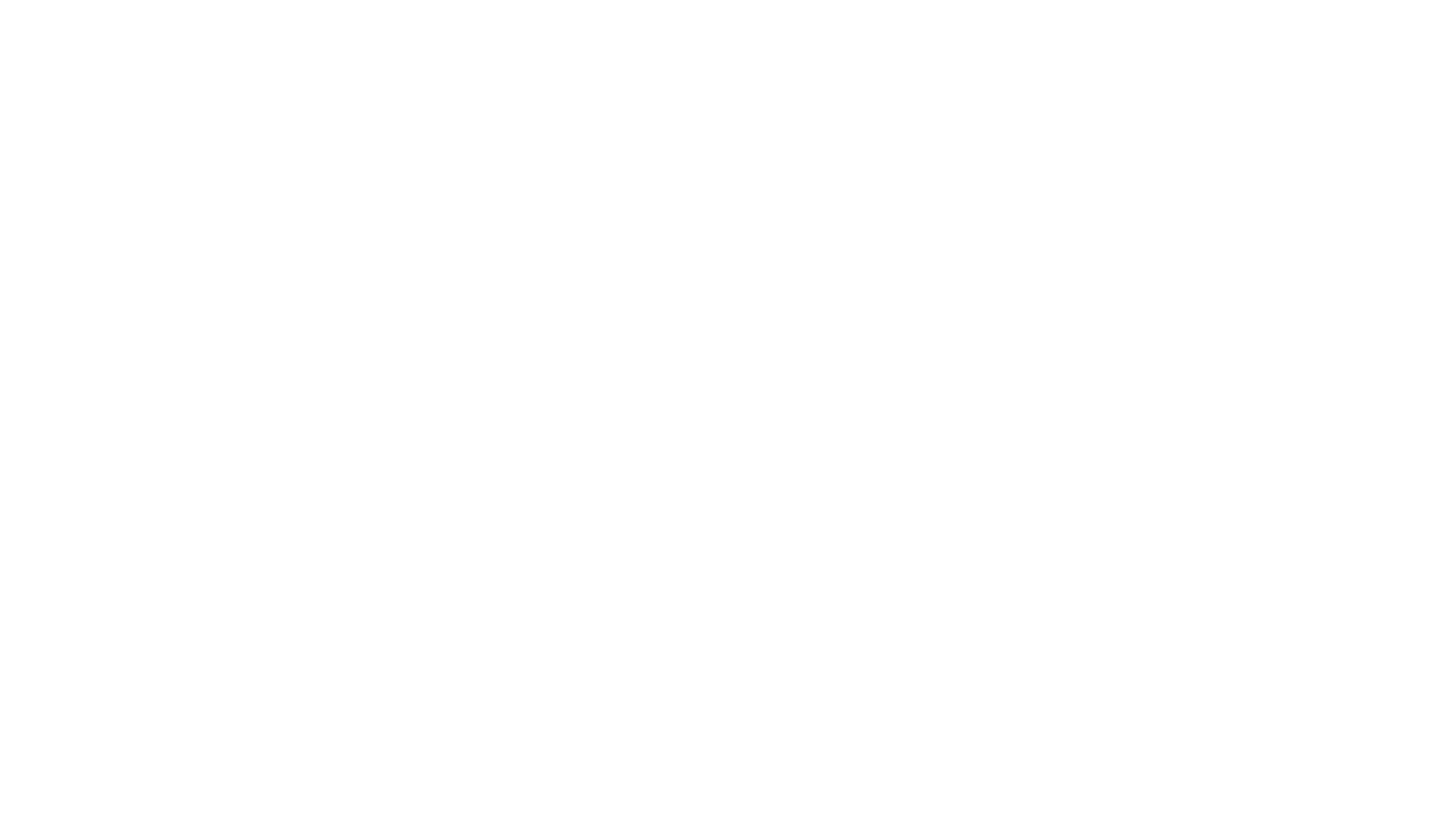 Fagskole og UH
Tall fra HkDir og samordnet opptak:
UH- Studenter møtt til oppstart 2024: 132 nautikk, 36 maskin

Fagskole - Studenter møtt til oppstart 2023: 235 dekk/nautikk, 177 maskin
Fagskole – Studenter møtt til oppstart 2024: 373 dekk/nautikk, 232 maskin
Kan Samarbeid og deling bli en trend?
Vgs samlingen ble gjennomført i Kristiansand i oktober
Her presenterte vgs fra Trøndelag et eksempel på
	organisert samarbeid og deling mellom 3 vg skoler.

Neste vgs samling arrangeres i Trondheim i 2025
- Tema er samarbeid og deling
Rapporten fra Menon Economics i 2022
- anbefaler samarbeid mellom utdanningsinstitusjonene.
- Delingskultur mellom utdanningsinstitusjoner.
- Satsning på kompetanseheving av ansatte som kan være bra for fagmiljøet og elever/studenter.
- Tettere samarbeid mellom skole og næring!